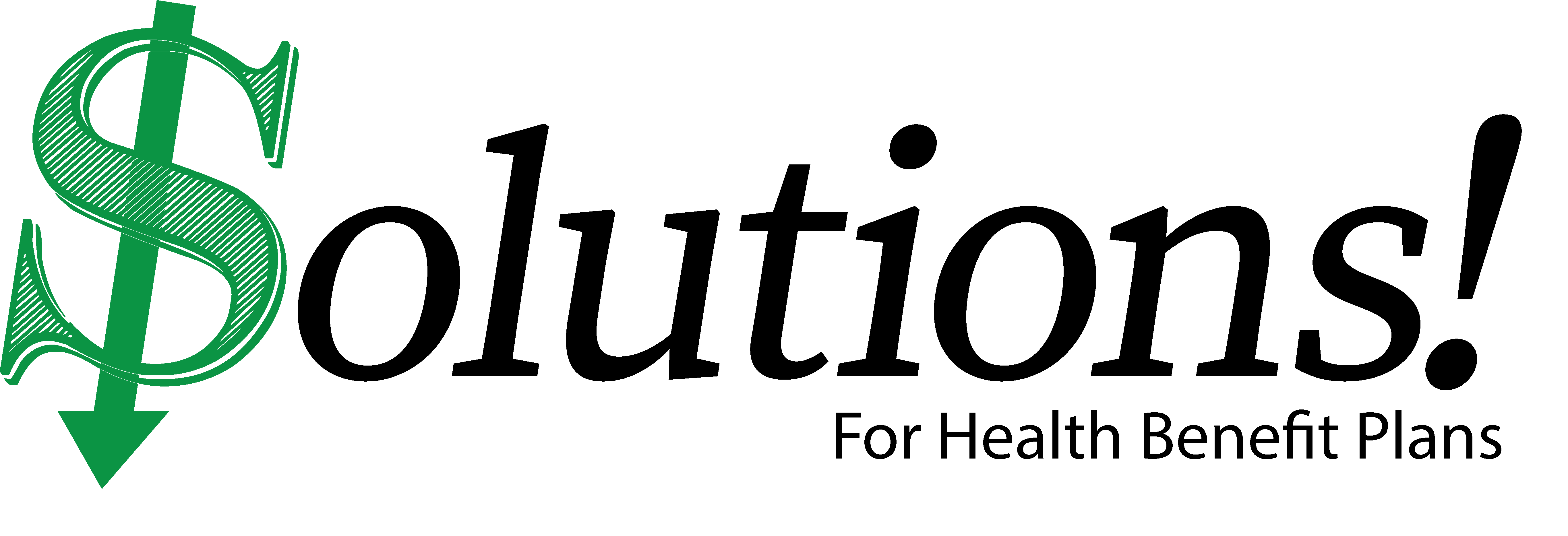 Lower Plan Costs, Improved Benefits, and 
Assistance Meeting the Plan’s Fiduciary Obligations
1
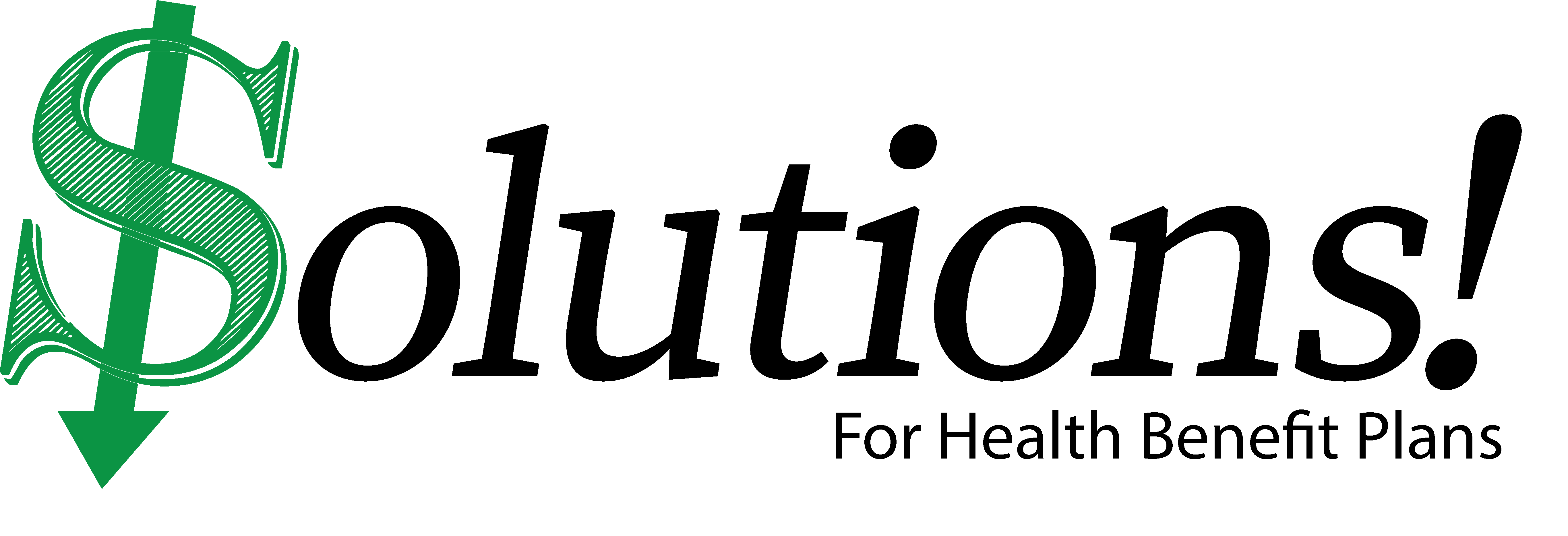 Health Plan Costs for the Employers and the Covered People Just Keep Going UP!  It’s Been That Way for a Long Time.  Reduced Costs and Better Benefits are not 
Mutually Exclusive, they can go hand-in-hand!
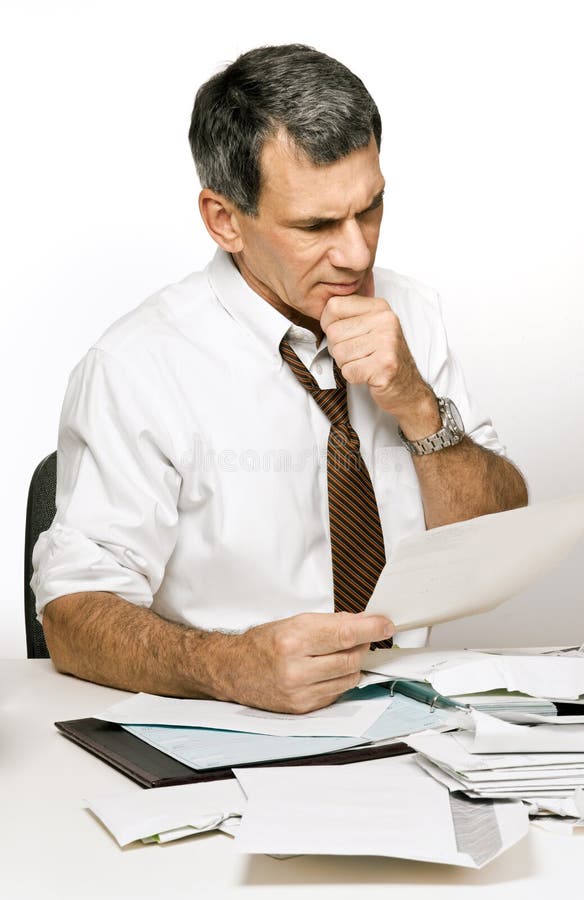 For the Employer the 2023 Milliman Medical Index reports health plan costs are approximately $12,000 on average per employee per year (PEPY).  For 2024 the estimated “Trend” increase is between 5% and 7%.
For the Employee 
Out-of-pocket amounts  
can easily exceed $4,000, that can be catastrophic!
Payroll contributions
Deductibles
Co-pays
Co-insurance

These costs don’t help with recruitment or retention of the workforce.
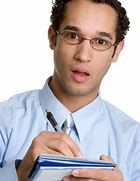 2
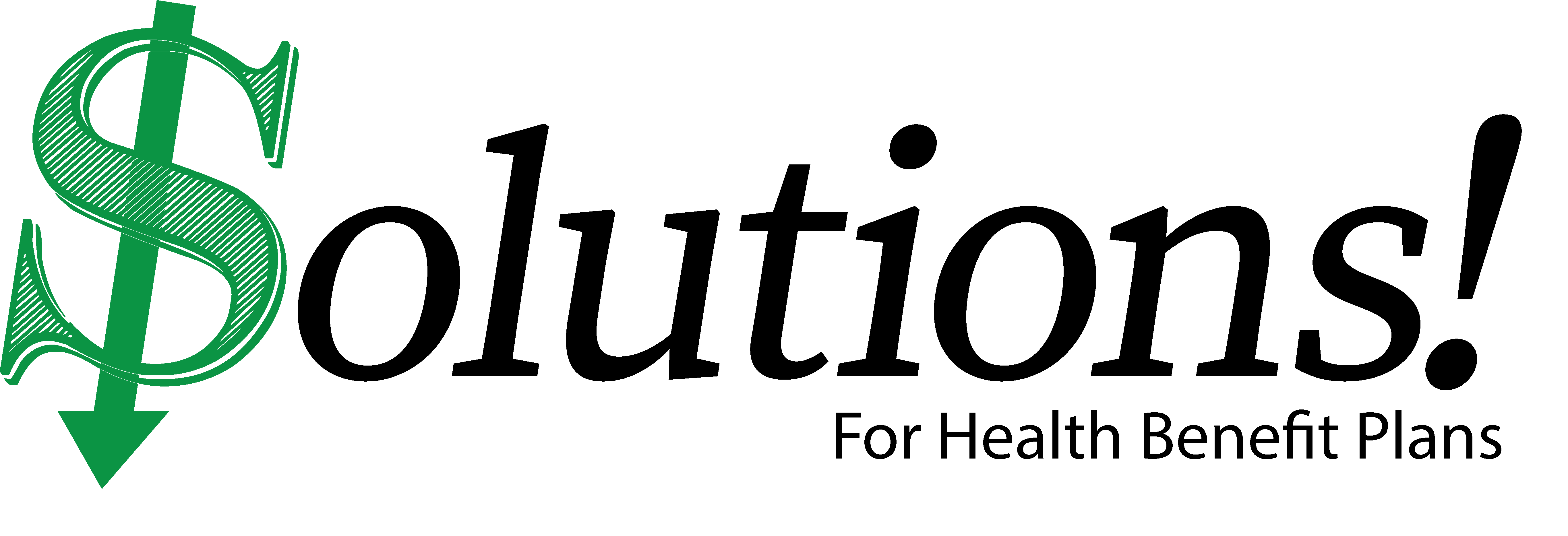 How Did We Get To This Financial Problem?
“Trend” is the crutch the benefits industry has used to justify rising costs.  Every renewal employers are told – “there really isn’t much you can do, it’s just Trend that is causing the problem”.

Trend is driven by a system of network/carrier driven fee-for-service medicine that hides multiple conflicts of interest raising costs that exposes the employer to failure to meet their fiduciary obligations, it’s a smokescreen.

Employer sponsored health benefit plans can either passively accept Trend or attack it.  It’s a choice.
3
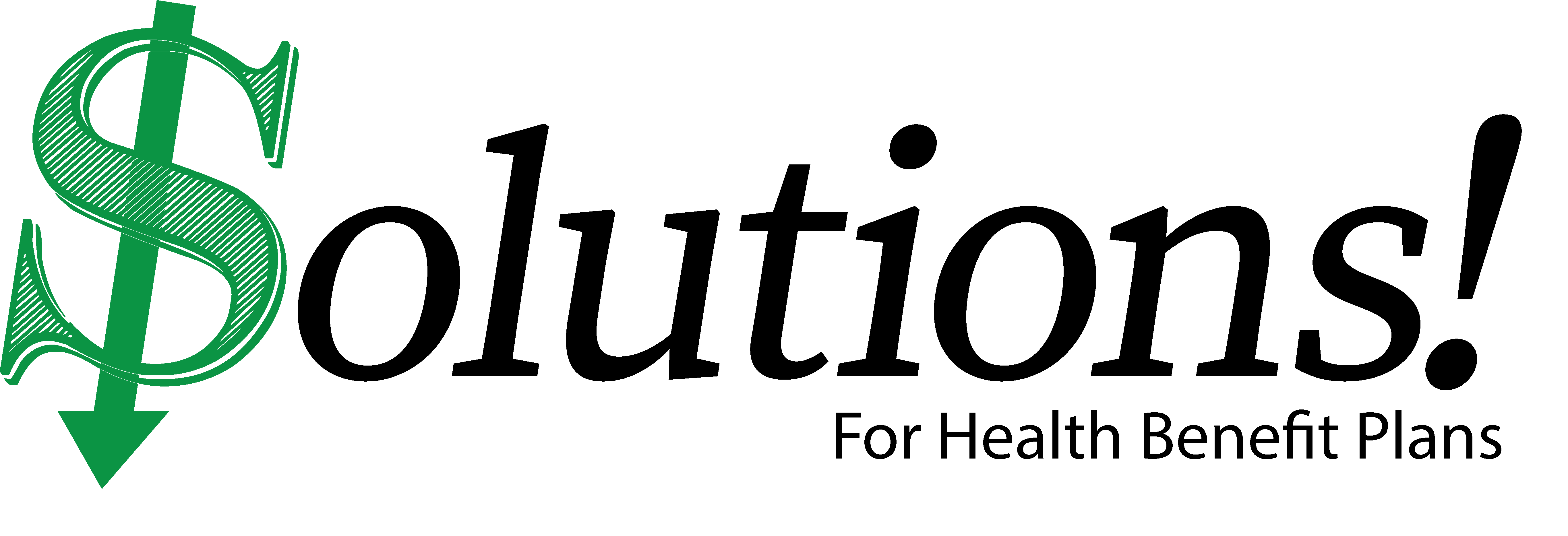 Lower Costs, Better Benefits, and Fiduciary Assistance!
+
+
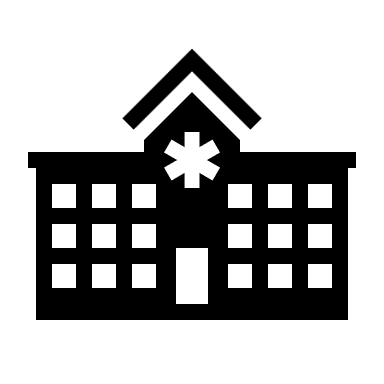 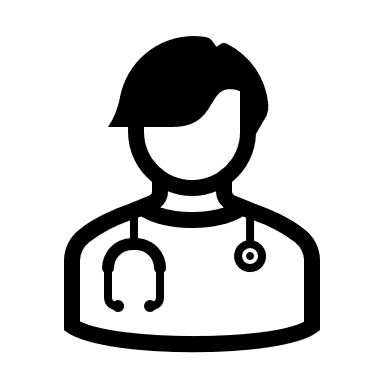 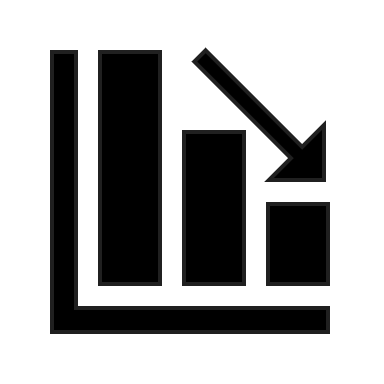 20 + % Savings Formula 
No conflicts Net Cost Rx PBM Program 
(Contract and Clinical Mgmt.)
On-site / Near-site
Primary Care Health Centers
(Eliminates Most “Trend”)
Nurse Driven
Health Management 
(Utilization, Quality, and Price)
8 + % Savings
8 + %Savings
7 + % Savings
Enhanced Benefits
Enhanced Benefits
Enhanced Benefits
Patients work with the Nurses  and Deductibles and Co-Insurance are
Reduced or Waved
Helps reduce unnecessary out of pocket costs
Primary Care Visits, Labs, Generic Drugs – All Free
The Key is the sharing of data between the programs coupled with referral transfers between the Health Center to the Population Health Nurses to facilitate most appropriate selection of treatment venue and providers.
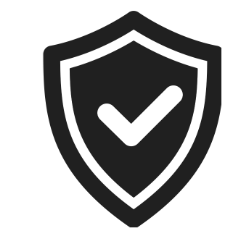 4
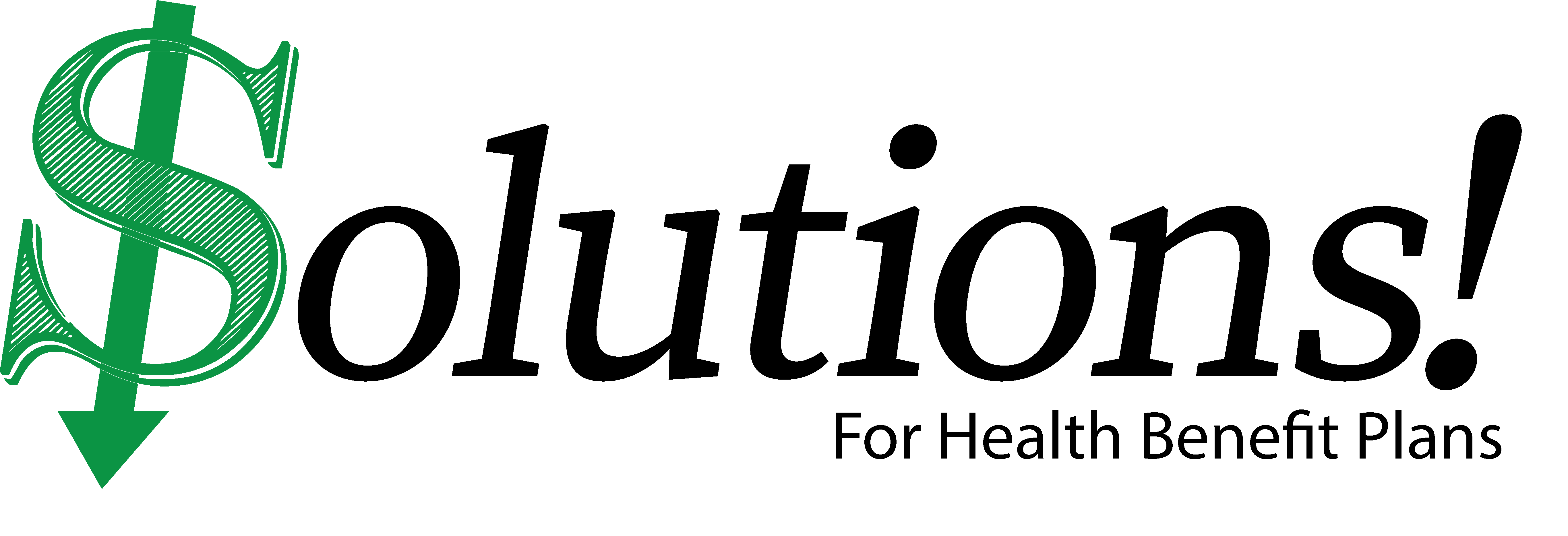 Lancaster/Lebanon Intermediate Unit Results, Lancaster, PA
**Actual Results Reported by
Flip Steinour, Assistant to the Executive
Director – Chief Operations Officer IU13
Lancaster, PA
* Baseline Year 2014-2015
1,600 employees
No change in benefits


Expected Costs =              $106,193,555
Achievable Savings =       $14,412,555
Actual Savings =               $28,593,555
5
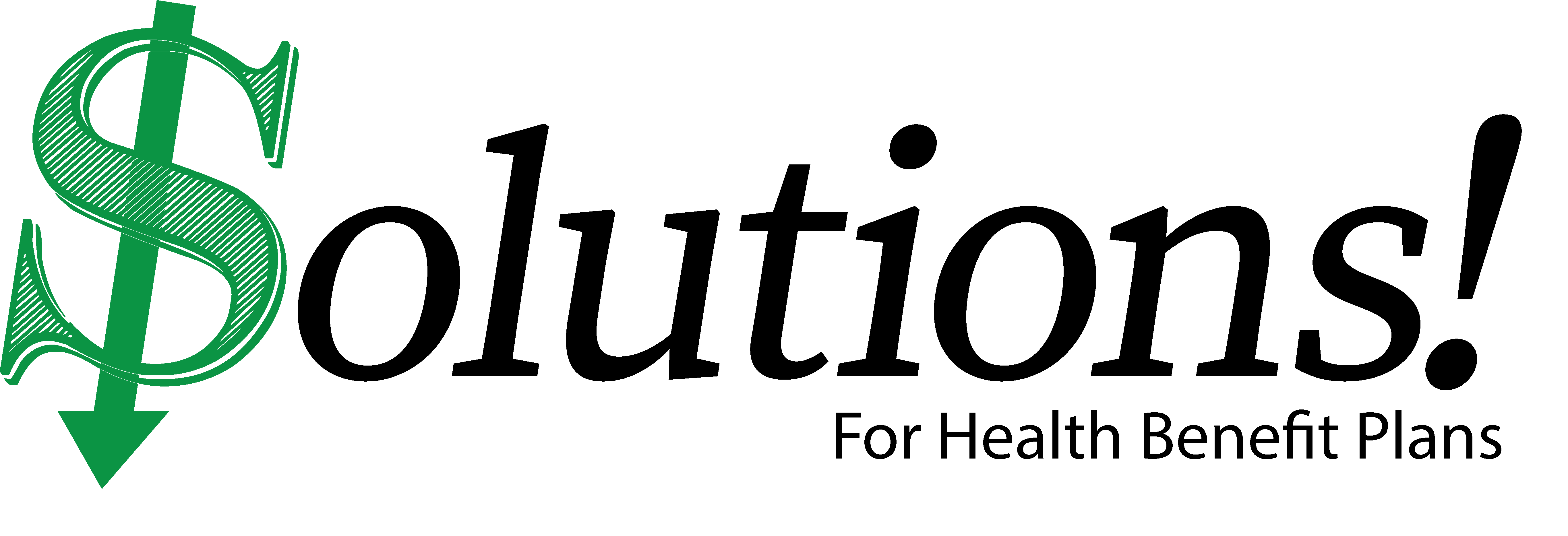 Purdue University Case Study
Employee Count: 18,000
Trend Rate: 1% average from 2016 to 2023
Clinics: Onsite for direct access
Pharmacy Benefits: PBM carve-out strategy
Quality Incentives: For high-quality provider use
Performance-based Benefits: Better benefits for using high-performing in-network providers
Health Checks: Incentives for wellness checks and biometric screenings
Preventative Measures: Clinics Increased screening rates
Fiduciary Compliance: Meeting Consolidated Appropriations Act requirements
Savings: Purdue saved $149 million; employees saved $50 million
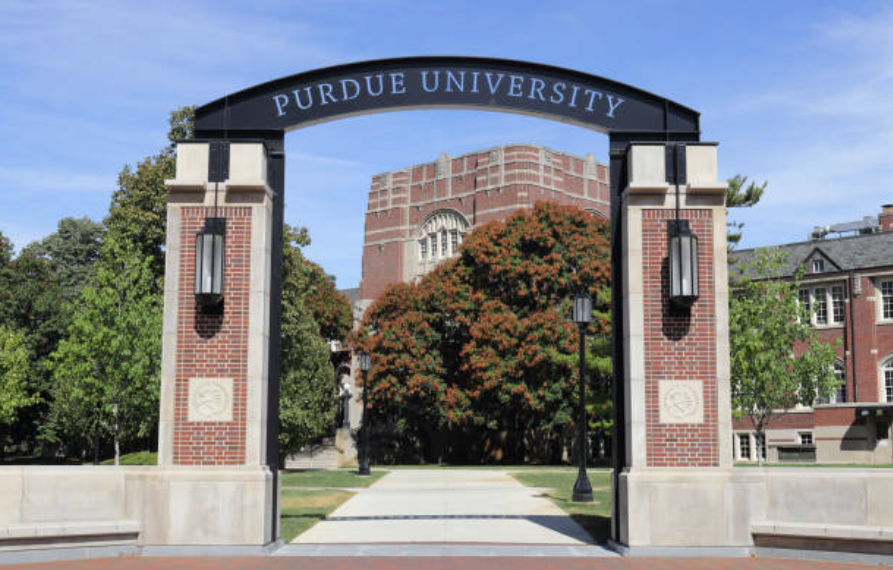 Source: October 2023 Video Produced by Eric Bricker, MD, Chief Medical Officer, AHealthcareZ 
– Health Care Finance Explained.  Data provided by Dean Jargo of Purdue University.
6
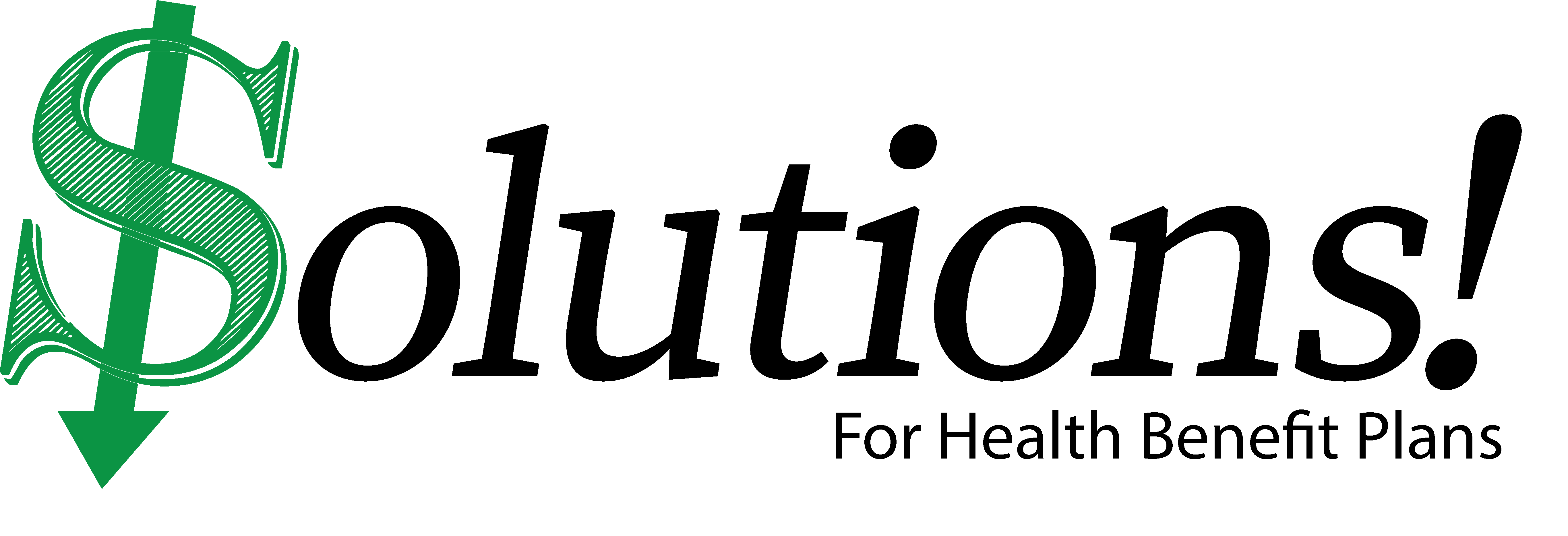 How Can Other Employers Replicate the Purdue Results?
That’s what Solutions! is all about  

By utilizing an integrated approach to the separate tools they use, similar results are readily achievable.

The primary strategies that are integrated into Solutions! are:
Clinics (onsite and near-site) – single employer and multi-employer 
PBM  services done through a No Conflicts Net Cost approach (integrated clinical management) and,
Nurse driven population health management that helps covered people navigate the health care system to find and utilize high quality, high value providers

Some Additional strategies that can be employed through Solutions! are:
Auditing of hospital bills to identify and negotiate reductions in excessive charges
Analytics driven from claims data to identify disease trends and risks in the covered population
Bundled payment agreements with centers of excellence on specific procedures 
Information Therapy program to provide needed education to patients to maximize their ability to understand best practices for their best outcomes
Manage non-FDA approved drugs
7
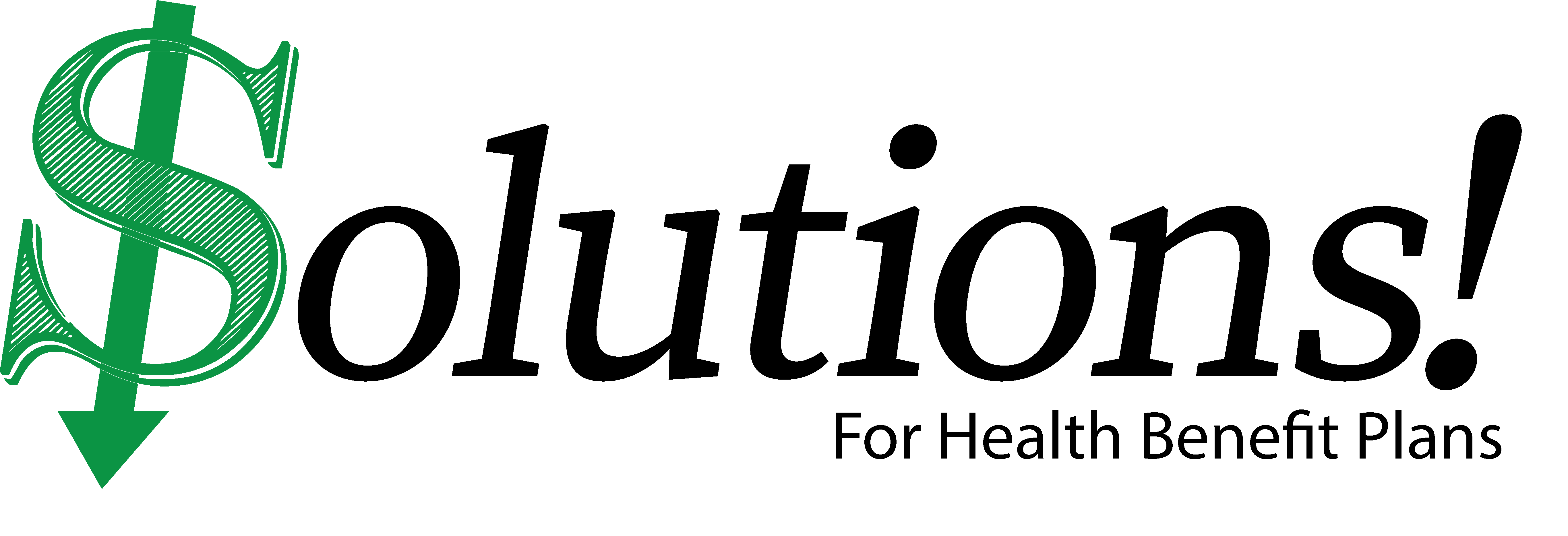 The Marketplace Case for Solutions!

The Employee Benefits world is mature in many ways, employers who are large enough to self-fund are a limited marketplace, not a lot of new opportunities come into the market, movement of small fully insured employers to self-funding is best accomplished in cost and risk sharing models that spread risk of catastrophic claims cost.
In many situations the ability to win new business requires a disruptive message to the status quo to get the attention of the decision-makers.
The marketplace is full of cost-saving techniques which individually might make sense for a client, but it is a complicated mess to keep it all straight, Solutions! keeps it simple and effective.
Solutions! is disruptive in that it seeks to change the reliance of the self-funded plan on the traditional model of network/carrier driven fee-for-service medicine.   This change will drive three major outcomes for the employer and the plan:
Lower overall costs for the plan 
Enhanced benefits for the people instead of continuing takeaways
Assistance for the plan in meeting its fiduciary responsibilities
8
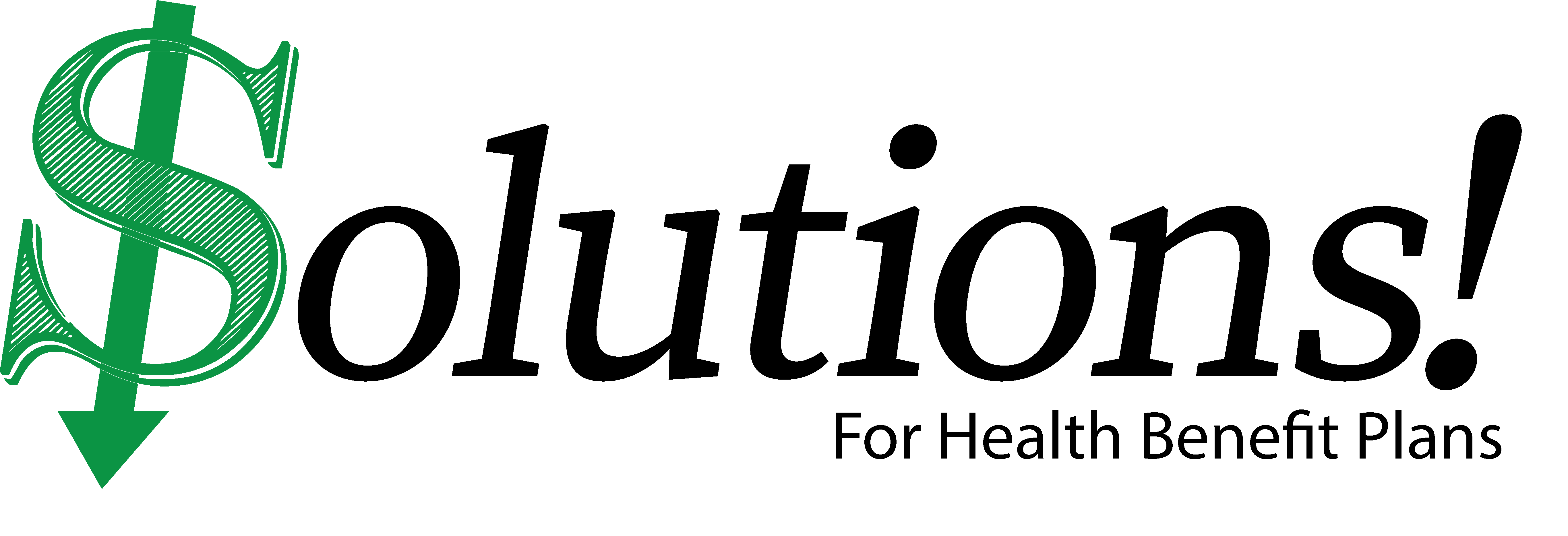 Our Commitment:

For many years, the accepted “wisdom” has been that health plan costs will suffer “Trend” increases, and the only defense was to load more costs onto the covered people.  Yet employers have still seen their costs rise year after year.  Those employers who have the willingness to change the model and reduce the control of the traditional carrier/network-based fee-for-service model can set a new lower baseline cost and dramatically reduce “Trend” while giving  their covered people a much better benefits experience.

Take the Next Step
For details, proposals, associated costs, and performance guarantees
contact: 

Gerald Blaum at gblaum@innovationprogramsllc.com or call 
(484) 818-1006.
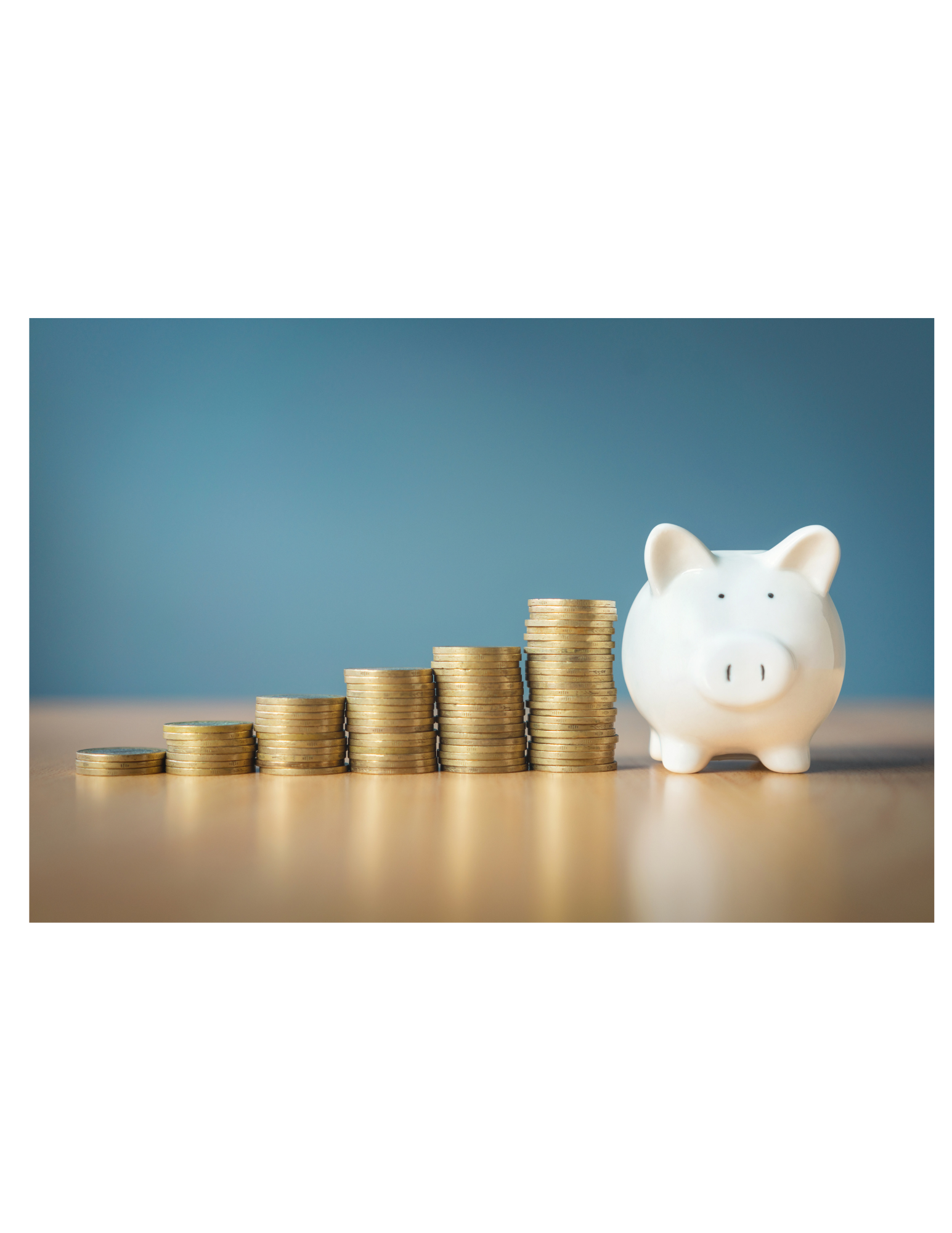 9